MiCA- hvorfor regulerer vi kryptoaktiver i EU?
Blockchainbaserede aktiver og regulering
8. juni 2022
Jon Fink Isaksen, Teamleder, Kontor for digital finans, DG FISMA
Hvorfor MiCA og hvorfor nu?
Blockchain identificeret som en grundlæggende teknologi for Europæisk udvikling og konkurrencedygtighed (ligesom eksempelvis kunstig intelligens og cloud computing)
Kommissionen’s fintech handlingsplan 2018
EBA og ESMA fremlægger rapporter med råd til Kommissionen i januar 2019
‘Stablecoins’ og Facebook’s Libra annoncering i Juni 2019
A Europe fit for the digital age
EU strategi for digital finans
Mindske fragmentering på det digitale indre marked
Tilpasning af EU’s lovramme for at fremme digital innovation
Fremme datadreven innovation indenfor det finansielle område
Tackle udfordringer og risici forbundet med digital omstilling
Lovforslag
Mål
Implementering
Forordning om markeder for kryptoaktiver (MiCA)
Regulering af kryptoaktivtjenester
Omfatter alle kryptoaktiver der ikke er omfattet af andre dele af den finansielle lovgivning
Regulering af udstedere af såkaldte ‘stablecoins’

Pilotordning for markedsinfrastrukturer baseret på DLT
Juridisk instrument der giver mulighed for at tillade undtagelser fra EU lov
Bygge evidens for mulige forhindringer i anvendelsen af DLT
Regulatorisk vished
Understøtte innovation
Forbrugerbeskyttelse
Markedsintegritet
Finansiel stabilitet
Mitigere risici mod pengepolitk og monetær suverænitet
Status og næste skridt?
Trilog
DeFi
Klima
[Speaker Notes: Finanstilsynets arbejdsgruppe er et godt]
Tak for opmærksomheden!
jon.isaksen@ec.europa.eu
© European Union 2022
Unless otherwise noted the reuse of this presentation is authorised under the CC BY 4.0 license. For any use or reproduction of elements that are not owned by the EU, permission may need to be sought directly from the respective right holders.
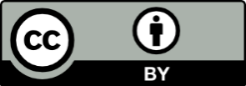